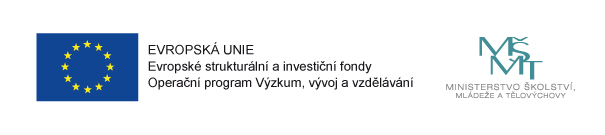 Projekt cz.02.3.68/0.0/0.0/15_002/0000001
Krajský akční plán
Rozvoje vzdělávání v jihočeském kraji
Pracovní skupina
Nepovinná témata
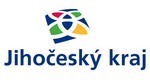 České budějovice, 27. 5. 2016
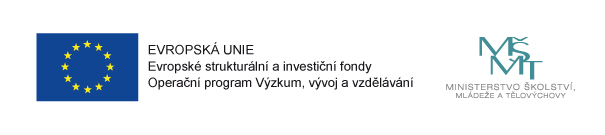 KAP nepovinná témata
Povinná témata
Podpora kompetencí k podnikavosti, iniciativě a kreativitěPodpora polytechnického vzděláváníPodpora odborného vzdělávání včetně spolupráce škol a zaměstnavatelů Rozvoj kariérového poradenstvíRozvoj škol jako center celoživotního učení Podpora inkluze
nePovinná témata
Rozvoj výuky cizích jazykůICT kompetenceČtenářská a matematická gramotnostDalší témata důležitá pro území, resp. potřeby aktérů ve vzdělávání
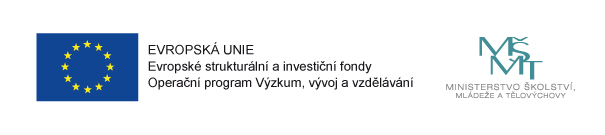 KAP nepovinná témata
Pracovní skupina
Členové pracovního týmu:		Ing. Marcel Gause				Ing. Pavel Kopačka				Ing. Marta Krejčíčková				Bc. Jiří Machart				Ing. Miroslav Pikhart				RNDr. Jaroslav Pustina				PhDr. Karel Štix Přizvaní hosté:			Mgr. Libuše Trávníčková				Ing. Jaroslava Malinovská Zástupci realizačního týmu KAP:	Lenka Nováková				Ing. Michaela PeškováOdborná garantka projektu (NÚV)	Ing. Agáta Kočí
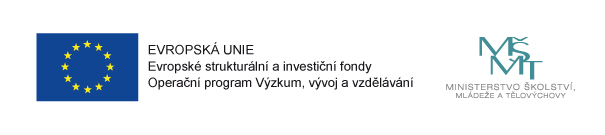 KAP nepovinná témata
Úkoly pro Pracovní skupinu
úkol 1 Stanovit náměty, které podle členů pracovní skupiny spadají do nepovinných tématúkol 2 Výběr nejpotřebnějších námětů a určení formy (celokrajský projekt nebo šablona), jakou budou dále zpracoványúkol 3 Zpracování námětů jednotlivými členy týmuV průběhu plnění úkolů se uskutečnily dvě pracovní schůzky:13. dubna 2016	21. dubna 2016
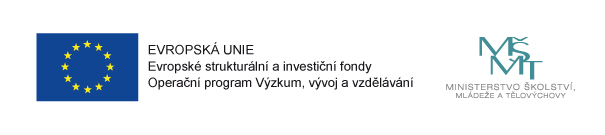 KAP nepovinná témata
Výstupy z jednání týmu
Celkem navrženo 36 námětů, z toho 3 náměty vybočovaly z nepovinných témat.Bodování členů týmu stupnicí 0-1-2 rozhodlo o výběru 17 námětů, které byly zahrnuty do 8 šablon a 3 návrhů na celokrajský projekt .
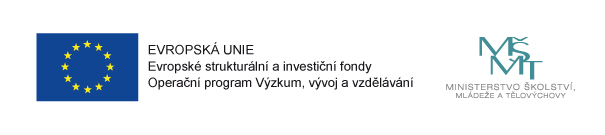 KAP nepovinná témata
Navrhované šablony
1. Teambuildingové aktivity pro pedagogické kolektivy (včetně zahraničních)2. Zájmová činnost3. Matematická gramotnost (semináře pro nadané, dělení hodin atd.)4. Etika, odpovědnost, morálka5. Příprava slabších žáků k maturitě ve smyslu čtenářské gramotnosti6. Zahraniční mobility žáků7. Konverzace s rodilým mluvčím8. Jazykové kompetence pro pedagogy
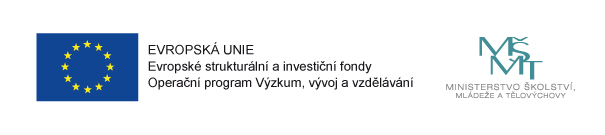 KAP nepovinná témata
Navrhované projekty
1. PRVNÍ POMOC pro školy a školská zařízení, pedagogičtí i nepedagogičtí pracovníci, žáci2. PEDAGOG 21. STOLETÍstáže v atraktivním prostředí, s vynikajícím lektorem, setkávání a výměna zkušenostíčtyři okruhy: metodici, vedení škol, uvádějící učitelé, pedagogové volného času a vychovatelé3. BADATELSKÉ VYUČOVÁNÍsystematická práce na studentských projektech, možná spolupráce s firmami, studenty VŠ apod.
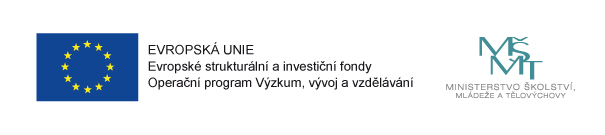 KAP nepovinná témata
Projekt 1 – první pomoc
Název: 	Implementace koncepce vzdělávání v oblasti první pomoci Cíle:	Přenesení modelu vzdělávání pracovníků škol v oblasti první 	pomoci do praxe	Aplikace znalostí proškolených pedagogů při práci s žáky 	základních a středních školCílová skupina:	pedagogové i nepedagogové, lektoři, instruktoři, žáciVýstupy:	1800 poučených (5-6 zaměstnanců na školu), 120 zdravotníků 	(alespoň 1 na školu), 60 školitelů (10-12 při každém metodickém 	centru 1. stupně), 4900 žákůTrvání projektu:	3 rokyCelkové náklady:	28.100.000 Kč
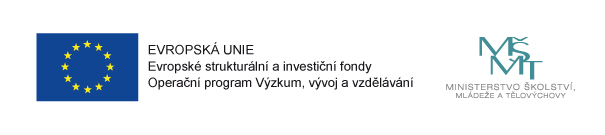 KAP nepovinná témata
Projekt 2 – pedagog 21. století
Název: 	Podpora pedagogů (Pedagog 21. století)Cíle:	Řešení deficitů v oblasti měkkých dovedností pedagogů, 	nedostatek setkávání pedagogů jednotlivých oborů i typů škol 	Zlepšení komunikace mezi pedagogy různých typů škol, 	systémové řešení problémů, odbourávání stresu …Cílová skupina:	pedagogové, vychovatelé, ředitelé a zástupci škol, 		volnočasoví pedagogové, asistenti pedagogů ze 			středních a základních škol - propojení Výstupy:	KA1 – metodická setkávání (50 setkání x 15 účastníků)	KA2 – školení a metodická setkání pro vedení škol	KA3 – vzdělávací akce a mentorský kurz pro uvádějící učitele	KA4 – vzdělávací akce a semináře pro pedagogy volného času, 		vychovatele a asistentyTrvání projektu:	3 rokyCelkové náklady:	19.330.000 Kč
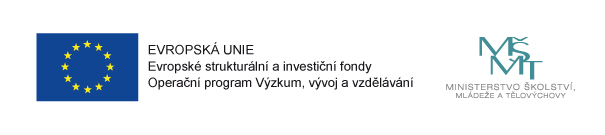 KAP nepovinná témata
Projekt 3 – badatelské vyučování
Název: 	Badatelské vzdělávání  / Badatelské vyučováníCíle:	Podpora zlepšení vazeb škola – trh práce se zaměřením na 	všechny oblasti vzdělávání, zlepšení motivace žáků a zvýšení 	podílu praktických činností při výuce (dílny, laboratoře, workshopy, 	semináře)Cílová skupina:	pedagogové, žáci, zaměstnavatelé (zaměstnanci  			zapojených firem)Výstupy:	KA1 – kroužky, tematické kempy, projekty, soutěže	KA2 – doplňkové aktivity ve spolupráci s VŠ a zahraničím	KA3 – doplňkové aktivity na meziresortní bázi	KA4 – metodická setkávání těch, co badatelskou výuku zajistí	KA5 – sdílení dobré praxe realizátorů (např. webové stránky)Trvání projektu:	3 rokyCelkové náklady:	zatím neudáno
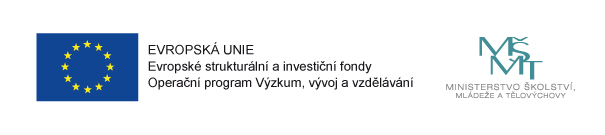 KAP nepovinná témata
Šablona 1 – teambuilding
Název: 	Školní harmonický kolektiv – cesta k otevřenému a inspirujícímu 	prostředíCíle:	Rozvoj komunikace a spolupráce mezi zaměstnanci i ostatními 	účastníky výchovně vzdělávacího procesuRealizace:	Program bude realizován právnickou osobou nebo 		školou zapsanou ve školském rejstříku v rozsahu 			nejméně 44 vyučovacích hodin	  Cílová skupina:	Zaměstnanci středních škol a DDM
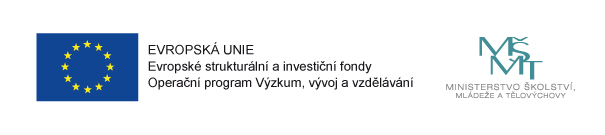 KAP nepovinná témata
Šablona 2 – zájmová činnost
Název: 	Naplánuj si svůj volný časCíle:	Rozvoj kompetencí účastníků v oblasti využívání volného času	Předcházení sociálně patologickým jevůmRealizace:	Program bude realizován právnickou osobou nebo 		školou zapsanou ve školském rejstříku		-  zážitkové víkendy		-  podpora kroužků		-  semináře pro vychovateleCílová skupina:	Žáci středních škol, domovů mládeže a domů dětí a 		mládeže. 	Vychovatelé SŠ, DM, DDM
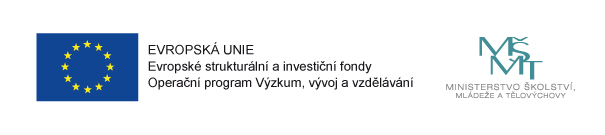 KAP nepovinná témata
Šablona 3 – matematická gramotnost
Název: 	Rozvoj matematické gramotnosti žáků středních škol formou 	individualizace výukyCíle:	Vytvoření podmínek podporujících rozvoj individuálních schopností 	žáků, včetně žáků se speciálními vzdělávacími potřebami a žáků 	nadanýchRealizace:	32 odučených hodin (za školní rok) povinného nebo 		volitelného předmětu se zaměřením na rozvoj 			matematické gramotnosti, rozvoj talentů nad rámec 		běžné výuky matematiky podle ŠVP, či přípravu na 		úspěšné vykonání maturitní zkoušky z matematikyCílová skupina:	Žáci středních škol
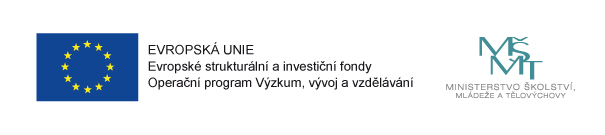 KAP nepovinná témata
Šablona 4 – etika, odpovědnost, morálka
Název: 	Návrat k odpovědnosti Cíle:	Uvědomit si na jakých hodnotách je závislá naše společnost, co je 	žebříček hodnot a jeho porovnání s ostatními, odpovědnost a úcta 	k sobě, ostatním a k budoucnosti, zásady morálky a etických 	principů. Odpovědnost a motivace ke vzdělávání nejen ve škole, 	ale i v průběhu celého života.Realizace:	1. workshopy – sebereflexe a porovnání minulosti se 		    současností		2. návštěvy a exkurze do míst, kde se nejvíce tyto 		    	    principy zapisovaly do historie.		3. besedy, diskuse a debaty s osobnostmi historie i 		    současnosti		4. putování po místech určující nejen historii, ale i 			    současnost ve svém nejbližším okolí.Cílová skupina:	Žáci středních škol a pedagogové. Společné aktivity 		s vybranými žáky např. 9. tříd základní školy.
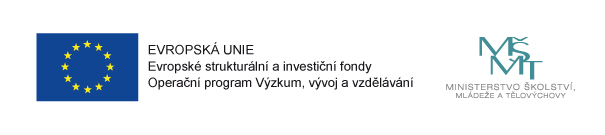 KAP nepovinná témata
Šablona 5 – čtenářská gramotnost
Název: 	Posílení úrovně čtenářské gramotnosti žáků středních školCíle:	Rozvoj a posílení jazykových dovedností v mateřském jazyce, 	prohloubení čtenářské gramotnosti a posílení přípravy k maturitní 	zkoušce z českého jazykaRealizace:	1. čtenářské dílny		2. slohové a stylizační dílny 		3. malá dílna tvůrčího psaní		4. semináře nebo besedy se spisovateli, novináři		5. cvičení na rozvoj slovní zásoby, vyjadřovacích 			    schopností, práce s vrstvami jazyka 		6. práce s odbornými texty		7. pravopisná a morfologická cvičení, 		    práce s testovacími úlohamiCílová skupina:	Žáci středních škol
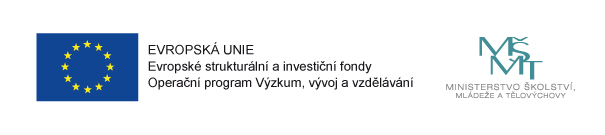 KAP nepovinná témata
Šablona 6 – zahraniční mobility žáků
Název: 	Zahraniční mobility žákůCíle:	Zlepšení jazykových kompetencí žáků a prohloubení jejich znalostí 	o zemích EU a ESVO (Evropské sdružení volného obchodu)Realizace:	Krátkodobý jazykově-vzdělávací pobyt v zahraničí pro 		žáky v délce trvání minimálně 5 kalendářních dní 		včetně cesty. 		Žáci absolvují jazykovou výuku v rozsahu nejméně 		9 vyučovacích hodin za celý pobyt a seznámí se 		s významnými reáliemi příslušného místa. Cílová skupina:	Žáci středních škol
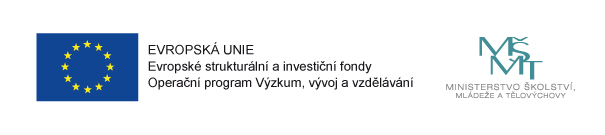 KAP nepovinná témata
Šablona 7 – konverzace s rodilým mluvčím
Název: 	Konverzace s rodilým mluvčím Cíle:	Posílení a prohloubení praktických jazykových kompetencí žáků 	středních školRealizace:	1. Konverzace s rodilým mluvčím v pravidelných 			    nepovinných hodinách konverzace 2 hodiny/týden 		    (AJ, NJ, FJ, ŠJ, RJ).		2. Konverzační workshopy 4x víkend za období školního 		    roku		3. Týdenní jazykový pobyt s rodilým mluvčím v období 		    školních prázdninCílová skupina:	Žáci 3. a 4. ročníků středních škol
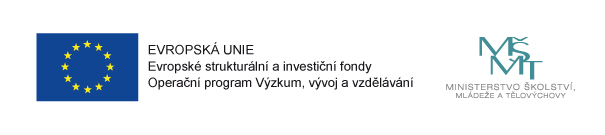 KAP nepovinná témata
Šablona 8 – jazykové kompetence pedagogů
Název: 	Jazykové kompetence pedagogického sboru Cíle:	Posílení a udržování jazykových kompetencí pedagogických 	pracovníku (rozděleno podle konkrétní jazykové úrovně)Realizace:    1. Jazykové kurzy pedagogů (AJ a NJ)	         3letý kurz úrovní A1, A2, ostatní úrovně dle specifik oblastí a zájmu, 	           celkem 60 hodin přímé výuky za školní rok (za 3 roky 180 hodin)	     2. Konverzace s rodilým mluvčím pro pedagogy	         3letý kurz pro středně pokročilé a pokročilé a pedagogy jazyků, 	           úroveň B1,B2,C1, celkem 60 hodin přímé výuky za školní rok (za 3 	           roky 180 hodin)	     3. Kurzy odbornosti ve výuce pedagogů jazyků	         Jednoleté kurzy pro vyučující jazyků zaměřené na rozšíření o odborné 	           texty dle zaměření škol, celkem 60 hodin kurz 	     4. Jazykové pobyty a stáže v zahraničí pro pedagogyCílová skupina:	Pedagogičtí pracovníci regionálního školství
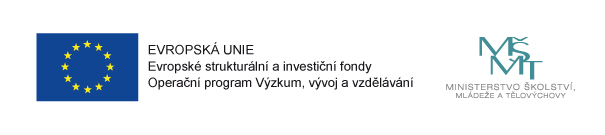 KAP nepovinná témata
Děkuji vám za pozornost a skupině Nepovinná Témata včetně realizačního týmu KAP v zastoupení Lenky Novákové
za odvedenou práci 
a metodickou pomoc